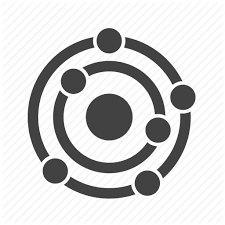 CHE 1031: General Chemistry I
7. Chemical bonding

7.1:  Ionic bonding	[sidebar]

7.2:  Covalent bonding

7.3:  Lewis symbols & structures

7.4:  Formal charges & resonance

7.5:  Strengths of ionic & covalent bonds

7.6: Molecular structure & polarity		[sidebar]
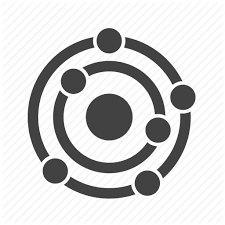 7. Chemical bonding
7.6: Molecular structure and polarity

Predict the structures of small molecules using valence shell electron pair repulsion (VSEPR) theory

Explain the concepts of polar covalent bonds and molecular polarity
Assess the polarity of a molecule based on its bonding and structure
………………..sidebar…………….…...
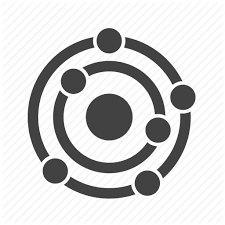 From 2D to 3D structures
Lewis structures provide us with decent 2D molecular structure but don’t provide much 3D structure.
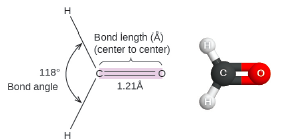 …………..…..sidebar…………….…...
To know more, we’d need to know:
Bond distances; and
Bond angles.
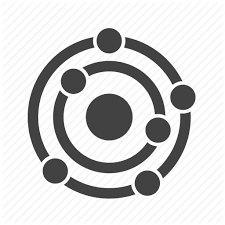 VSEPR theory suggests 3D structure
Valence shell electron pair repulsion (VSEPR) uses the mutually repulsive behavior of electron pairs to predict molecular structure.
When tethered around a central atom electron pairs (either bonds or free pairs) tend to push each other as far away from one another as possible.
They maximize their personal spaces.
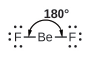 …………….…..sidebar…………….…...
Here, the central beryllium has only two bonds. These two bonds arrange themselves at 180◦ to one another to maximize the space between the two bound fluorine atoms and the electrons that bond them to the beryllium.
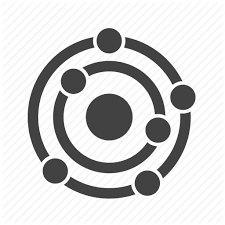 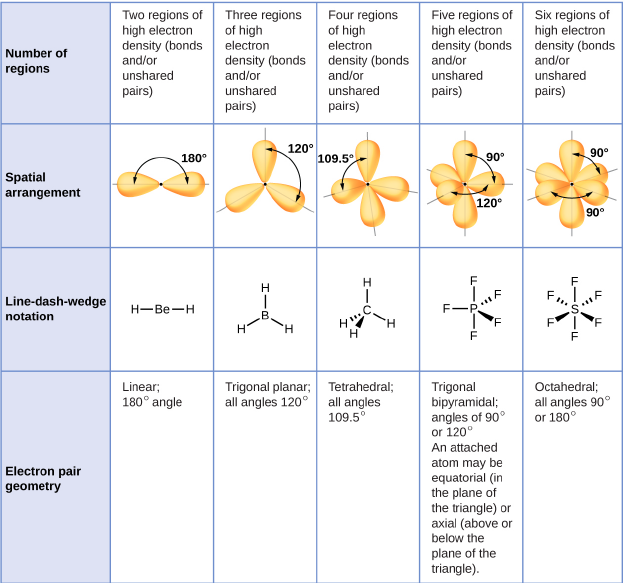 …………………..sidebar…………….…...
VSEPR geometries
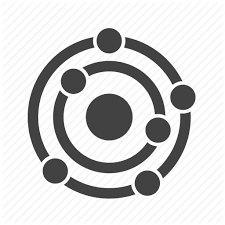 Molecular vs. electron pair geometry
When a molecule like methane has no electron pairs on the central atom, there is no difference between its m0lecular and electron pair geometry.
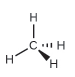 However, molecules like ammonia (NH3) that have a free electron pair on the central atom have distinct molecular and electron pair geometries.
………………....sidebar…………….…...
moleculargeometry
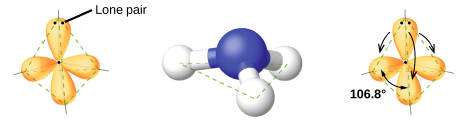 e- pair geometry
Note the distortion of tetrahedral structure caused by the strong repulsive force of the free e- pair.
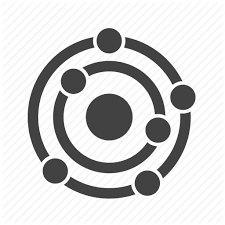 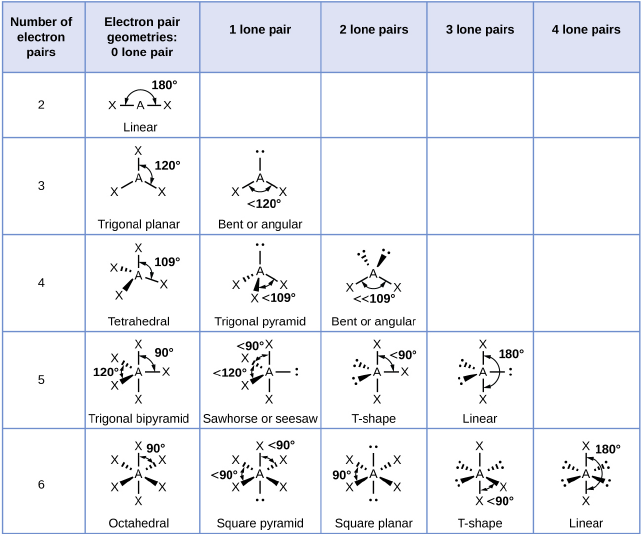 VSEPR chart
……………..…..sidebar…………….…...
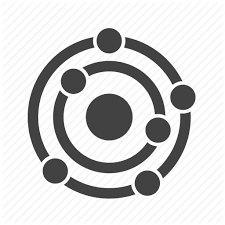 Using VSEPR
Using the Lewis dot structures for CO2 and BCl3 shown here, use the VSEPR to determine bond angles, electron pair and molecular geometries.
31
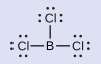 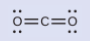 ………………....sidebar…………….…...
BCl3
3 atoms bonded
no free pairs
120◦, trigonal planar
CO2
2 atoms bonded
no free pairs
180◦, linear geometry
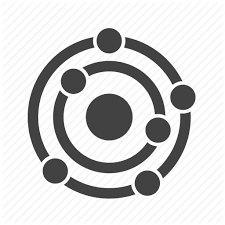 Try this
Use VSEPR to determine the electron pair and molecular geometries of:
H2O
SF4
32
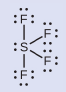 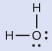 …………….…..sidebar…………….…...
H2O
2 atoms bonded
2 free pairs
tetrahedral e-pair geometry
bent molecular geometry
BCl3
4 atoms bonded
1 free pair
trigonal bipyramidal e-pair
see-saw molecular geometry
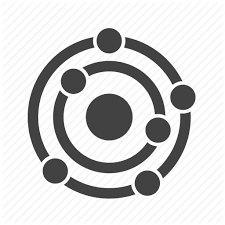 Try this
Use VSEPR to determine the electron pair and molecular geometries of each ‘center’ of the amino acid glycine.
33
N
3 atoms bonded
1 free pair
tetrahedral e-pair geometry
pyramidal mol geometry
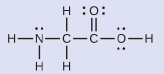 C2
3 atoms bonded
0 free pairs
trigonal pyramidal e-pair
Trigonal pyramidal mol geometry
C1
4 atoms bonded
0 free pairs
tetrahedral e-pair
tetrahedral mol geometry
…………..……..sidebar…………….…...
O
2 atoms bonded
2 free pairs
tetrahedral e-pair
bent mol geometry